State Medicaid Director Report
Delivery System ReformKey Provisions
Goals
Improve health outcomes for Oklahomans
Move toward value-based payment and away from payment based volume
Improve SoonerCare beneficiary satisfaction
Contain costs through better coordinating services
Increase cost predictability to the State
[Speaker Notes: OHCA is seeking proposals from qualified managed care organizations to implement a comprehensive managed care delivery system for certain SoonerCare members to advance Gov. Stitt’s plan to transform Oklahoma to a Top Ten state in health outcomes. OHCA is pursuing a comprehensive Medicaid managed care approach that will allow the State to achieve the following payment and delivery system reform goals:]
Program design
Program design
The key difference between this year’s design and the 2021 contracts is the inclusion and prioritization of Oklahoma provider led entities. 

During the RFP process and upon award, you will hear us refer to our new partners and potential partners as “Contracted Entities” as opposed to MCO’s. 

Contracted Entities can include: 
Accountable care organizations; 
Provider-led entities; 
A commercial plan; and/or
A dental benefit manager 

 
While SB 1337 requires OHCA to award at least three statewide contracts, the legislation allows OHCA to award an urban-region contract only to a provider-led entity if they otherwise meet all the RFP requirements and agree to expand to statewide coverage within five years.
Program design
You will see many similarities between 2021 and this new program design in terms of expectations of Contracted Entities. For example:

Timely payments to providers
Timely response on prior authorizations
Quality metrics related to improved health outcomes
Submission of health data to the Health Information Exchange
populations
populations
COVERED:
SoonerCare children
Deemed newborns
Pregnant women
Parent and caretaker relatives
Adults, aged 19-64 enrolled through Medicaid expansion
Children in foster care 
Former foster children up to 25 years of age
Juvenile-justice involved children
Children receiving adoption assistance

VOLUNTARY:
American Indian/Alaska Native
[Speaker Notes: Covered populations 
Through this RFP, OHCA intends to contract on a statewide basis with two or more managed care organizations (MCO) to deliver risk-based managed care services to SoonerCare Children, Deemed Newborns, Pregnant Women, Parent and Caretaker Relatives, and Expansion Adults. OHCA also intends to contract with one of the selected MCOs to deliver statewide risk-based managed care services for SoonerCare members who are Former Foster Children, juvenile justice involved, in foster care or receiving adoption assistance. American Indian/Alaska Native population is considered voluntary and will have the option of receiving their SoonerCare services through a managed care plan or through the fee-for-service program operated by OHCA.]
populations
EXCLUDED INDIVIDUALS:
Dual eligible individuals
Aged, Blind and Disabled (ABD)
Individuals enrolled in Medicare Savings Program:
Qualified Medicare Beneficiaries (QMB)
Specified Low Income Medicare Beneficiaries (SLMB)
Qualified Disabled Workers (QDW)
Qualified Individuals (QI)
Nursing facility or ICF-IID level of care
Exception: members with a pending level of care determination as described in Section 2.6.6: “Nursing Facility and ICF-IF Stays” 
During a period of Presumptive Eligibility
Infected with tuberculosis eligible for tuberculosis-related services under 42 CFR 435.215
[Speaker Notes: American Indian/Alaska Native population is considered voluntary and will have the option of receiving their SoonerCare services through a managed care plan or through the fee-for-service program operated by OHCA.]
populations
EXCLUDED INDIVIDUALS:
Determined eligible for SoonerCare on the basis of needing treatment for breast or cervical cancer under 42 CFR 435.213
Enrolled in 1915 (c) Waiver
Undocumented persons eligible for Emergency Services only in accordance with 42 CFR 435.139
Insure Oklahoma Employee Sponsored Insurance (ESI) dependent children in accordance with the Oklahoma TXXI State Plan
Coverage of pregnancy related services under Title XXI for the benefit of unborn children (Soon-to-be-Sooners), as allowed by 42 CFR 457.10
Covered benefits
COVERED BENEFITS
The Contracted Entities’ Responsibilities: 
Develop strategies to address social determinants of health impacting SoonerCare members including:
Partnering with community-based organizations or social service providers
Employing or partnering with community health workers or other non-traditional health workers
Furnish physical health, behavioral health and pharmacy benefits to all covered populations.
Dental benefits to be provided by Dental Benefits Manager selected through separate RFP process.
[Speaker Notes: The MCO will be responsible for furnishing physical health, behavioral health and pharmacy benefits to all of the covered populations. Dental benefits will be provided by two or more Dental Benefits Managers that will be selected through a separate RFP process. The MCO will also be required to coordinate with Providers of benefits outside of the plan’s capitation to promote service integration and the delivery of holistic, person-and family-centered care. Covered benefits will include, but not be limited to services currently covered under OHCA’s approved state plan, waivers and administrative rules.]
COVERED BENEFITS
Covered benefits will include, but not be limited to, services currently covered under OHCA’s approved state plan, waivers and administrative rules.
The Contracted Entities proposals may offer value-added benefits and services in addition to the capitated benefit package to support:
Health
Wellness
Independence of members to advance the State’s objectives for the managed care program
This may include, but not limited to:
Vision
Durable medical equipment
Transportation
Pharmacy
Physician services for members in excess of fee-for-service program limits
Coordinate with providers benefits outside the plan’s capitation to promote service integration and the delivery of holistic, person and family-centered care
[Speaker Notes: The MCOs will be required to ensure that covered members have access to Non-Emergency Transportation using timelines standards required by OHCA. 
 
The MCOs will also be required to develop strategies to address social determinants of health impacting SoonerCare members including partnering with community-based organizations or social service providers; and employing or partnering with community health workers or other non-traditional health workers.]
COVERED BENEFITS
OHCA will manage the Preferred Drug List utilized by the contracted entities.
All rebates for pharmaceutical products and diabetic testing supplies will accrue to the OHCA and shall not be kept or shared by or with the contractor of its PBM.
Ensure covered members have access to non-emergency transportation using timelines standards required by OHCA.
[Speaker Notes: OHCA will manage the Preferred Drug List utilized by the managed care plans. Additionally, all rebates for pharmaceutical products and diabetic testing supplies will accrue to the OHCA and shall not be kept or shared by or with the Contractor or its PBM. The MCO proposals may offer Value-Added Benefits and services in addition to the capitated benefit package to support the health, wellness and independence of Members and to advance the State’s objectives for the managed care program. This may include, but is not limited to vision, durable medical equipment, transportation, pharmacy and physician services for Members in excess of fee-for-service program limits.]
Network adequacy
Delivery network
In developing an adequate network of participating providers, the contracted entities will be required to:
Meet state standards for timely access to care and services, as specified in this contract, taking in account the urgency of the need for services.
Ensure its participating providers offer hours of operation that are no less than the hours of operation offered to commercial enrollees or comparable to other SoonerCare populations, if the participating provider serves on SoonerCare beneficiaries.
Make services included in contract available 24 hours a day, 7 days a week, when medically necessary.
Establish mechanisms to ensure compliance with timely access requirements by participating providers.
Monitor participating providers regularly to determine compliance with timely access requirements.
Take corrective action if the contractor, or its participating providers, fail to comply with the timely access requirements.
[Speaker Notes: MCOs will be required to maintain and monitor a network of appropriate Participating Provider that is sufficient to provide adequate access and availability to all services covered under this Contract for all Members, including those with limited English proficiency or physical or mental disabilities.  The MCOs will provide reasonable and adequate hours of operation, including 24-hour availability of information, referral, and treatment for emergency medical conditions and will make arrangements with, or referrals to, a sufficient number of physicians and other practitioners to ensure that the services under this Contract can be furnished promptly and without compromising the quality of care.]
Quality & Population Health
quality
The contracted entities will be required to do the following:
Undergo an annual, external independent review (EQR) of the quality, timeliness, and access to the services covered under the contract.
Establish and implement an ongoing comprehensive Quality Assessment and Performance Improvement (QAPI) program for the services it furnishes.
Conduct and evaluate both provider and member surveys using the Consumer Assessment of Healthcare Providers and Systems (CAHPS) Survey.
Contractors are required to do the following:
Conduct at least three Performance Improvement Plans (PIP) annually.
Plan Year One: One non-clinical, and two clinical PIPs: one that addresses physical health and one that addresses behavioral health.
Subsequent Years: PIP topics may be identified by CMS, the contractor, or OHCA. All PIPs are subject to final approval by the OHCA.
[Speaker Notes: The MCO will be required to undergo an annual, external independent review (EQR) of the quality, timeliness, and access to the services covered under this Contract. To conduct this EQR, OHCA will retain the services of a qualified External Quality Review Organization (EQRO) in accordance with the qualifications for competence and independence at 42 CFR § 438.354.]
Quality Advisory committee
OHCA will establish a Medicaid Delivery System Quality Advisory Committee
Power and Duty to make recommendations regarding quality measures used by contracted entities in the capitated care delivery model 
The committee will be comprised of members appointed by OHCA, consisting of:
Providers
Representatives of hospitals and integrated health systems
Members of the health care community
Members of the academic community with subject-matter expertise
financial
Accountability throughcapitated payments
The contract will utilize a full risk-based delivery reform system by using capitated payment methodology. The amount of the capitated payments will be determined by OHCA’s contracted actuarial consultant.

OHCA will reserve the right to adjust the percent of capitation payments withheld in future contract rating periods.
[Speaker Notes: Selected MCOs will be required to participate in a Readiness Review process prior to the start of Member enrollment. The MCOs must complete all Readiness Review activities to the satisfaction of the OHCA and CMS before being eligible to receive enrollment of Members. 
The Readiness Review will be conducted by a team within OHCA and will include a desk review of MCO documentation and an on-site review at the MCO’s offices.]
Payment Rates and timelines
Contracted entities will be responsible to ensure provider rates are reasonable to ensure member access to services based on time and distance. 

Rate floors will be in effect for providers until July 1, 2026. 

Contracted entities will be required to adhere to state and federal requirements pertaining to prescribed payment methodologies to the following:
FQHCs
RHCs
Pharmacies
IHCPs
Emergency services
timeline
timeline
Expected RFP release date early Fall 2022

Anticipated launch date October 2023, pending CMS approval
Public Health Emergency Update
Public health emergency
The Families First Coronavirus Response Act (2020) included a “continuous coverage” requirement so ineligible individuals would not be at risk of losing health coverage during the PHE.
States received a 6.2% increase in federal Medicaid matching dollars for maintaining Medicaid coverage for individuals that no longer meet eligibility requirements.  
OHCA has paused disenrolling SoonerCare members who have become ineligible. 
Exceptions:
Voluntary disenrollment
No longer Oklahoma resident
Death of the member
Public health emergency unwinding
More than 212,000 members will be affected.
Those eligible will have their current coverage extended or moved to a new program the following month.
Individuals not eligible will be referred to the Federal Marketplace or other community resources.
Will “phase out” gradually throughout the year, with the most vulnerable members losing coverage last. 
Ineligible members will receive three notices in the mail prior to their end date. 
Currently no identified end date. CMS will provide states 60 day notice prior to expiration.
Continuous Eligibility Data
Continuous Eligibility data
Continuous Eligibility data
Expansion update
Expansion enrollment
330,066 - Total enrollment through expansion.

209,569  - New members through expansion.

120,497  - Members who were previously enrolled in other programs, now eligible for more benefits through expansion. 

This data is accurate as of June 20, 2022.
Enrollment and claims
SoonerCare Operations Update
Program Updates
Tobacco Free Environment Initiative
Outreach to 345 dental providers, 70 of which participated in TA opportunity; 
Outreach to 98 APRNs, 50 have been assigned to TA opportunity; 
Referrals to the Oklahoma Tobacco Helpline have increased 95% in first year; 
Rising trend in nicotine replacement therapies. 
Patient Centered Medical Home Redesign
Chiropractic Care for Adults
20 Chiropractors enrolled 
121 members served
Reimbursement to date: $9,239
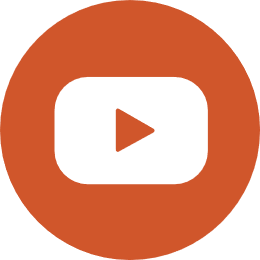 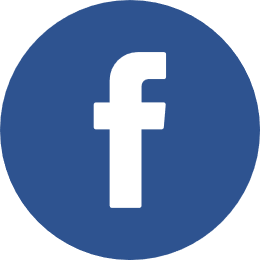 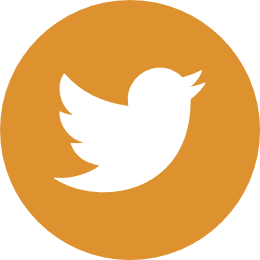 GET IN TOUCH
4345 N. Lincoln Blvd.
Oklahoma City, OK 73105
okhca.org
mysoonercare.org
Agency: 405-522-7300
Helpline: 800-987-7767